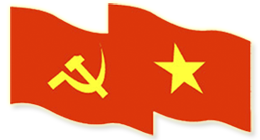 HỘI NGHỊ
NGHIÊN CỨU, HỌC TẬP, QUÁN TRIỆT  NGHỊ QUYẾT HỘI NGHỊ LẦN THỨ 6 
BCHTW ĐẢNG KHÓA XIII
CHUYÊN ĐỀNghị quyết số 27 về “Tiếp tục xây dựng và hoàn thiện Nhà nước pháp quyền xã hội chủ nghĩa Việt Nam trong giai đoạn mới
BÁO CÁO VIÊN:……………….
KẾT CẤU CHUYÊN ĐỀ
1
PHẦN I: Thực trạng xây dựng và hoàn thiện Nhà nước pháp quyền xã hội chủ nghĩa Việt Nam trong giai đoạn mới
2
PHẦN II: Quan điểm
3
PHẦN III: Mục tiêu, trọng tâm
4
PHẦN IV: Nhiệm vụ và giải pháp
PHẦN I
THỰC TRẠNG XÂY DỰNG VÀ HOÀN THIỆN NHÀ NƯỚC 
PHÁP QUYỀN XÃ HỘI CHỦ NGHĨA VIỆT NAM
1.Kết quả đạt được
Những kết quả đạt được
Nhận thức, lý luận về Nhà nước pháp quyền xã hội chủ nghĩa Việt Nam ngày càng thống nhất, đầy đủ và sâu sắc hơn
1
Mô hình Nhà nước pháp quyền xã hội chủ nghĩa Việt Nam không ngừng được hoàn thiện, vận hành theo cơ chế “Đảng lãnh đạo, Nhà nước quản lý, Nhân dân làm chủ”
5
Cơ chế phân công, phối hợp và kiểm soát giữa các cơ quan nhà nước trong thực hiện các quyền lập pháp, hành pháp, tư pháp ngày càng rõ hơn
2
Quyền con người, quyền công dân theo Hiến định tiếp tục được cụ thể hóa bằng pháp luật và thực hiện tốt hơn trên thực tế; dân chủ trực tiếp và dân chủ đại diện được tăng cường.
3
Hoạt động của Mặt trận Tổ quốc Việt Nam và các tổ chức chính trị - xã hội từng bước được đổi mới.
4
2. Hạn chế, bất cập và nguyên nhân
a, Hạn chế, bất cập
Một số vấn đề lý luận và thực tiễn chưa được luận giải một cách đầy đủ, thuyết phục; tổ chức bộ máy nhà nước, hệ thống pháp luật còn một số bất cập, chưa đáp ứng yêu cầu thực tiễn.
Quyền lực nhà nước chưa được kiểm soát hiệu quả, cơ chế kiểm soát quyền lực chưa hoàn thiện; vai trò giám sát của Mặt trận Tổ quốc Việt Nam, các tổ chức chính trị - xã hội và Nhân dân chưa được phát huy mạnh mẽ
b. Nguyên nhân của những hạn chế, bất cập
(1) Việc xây dựng Nhà nước pháp quyền xã hội chủ nghĩa Việt Nam là vấn đề lớn, phức tạp, lâu dài.
Về nguyên nhân của những hạn chế, yếu kém
(2) Công tác tổng kết thực tiễn, nghiên cứu, hoàn thiện lý luận chưa được quan tâm đúng mức.
(3) Quyết tâm chính trị, công tác lãnh đạo, chỉ đạo của một số cấp ủy, tổ chức đảng, chính quyền trong thực hiện các chủ trương, nhiệm vụ về xây dựng và hoàn thiện Nhà nước pháp quyền xã hội chủ nghĩa Việt Nam chưa tương xứng với yêu cầu đặt ra.
PHẦN II
QUAN ĐIỂM
QUAN ĐIỂM
Kiên định, vận dụng và phát triển sáng tạo chủ nghĩa Mác - Lênin, tư tưởng Hồ Chí Minh; kiên định mục tiêu độc lập dân tộc và chủ nghĩa xã hội; kiên định đường lối đổi mới và bảo đảm sự lãnh đạo, cầm quyền của Đảng.
Quan điểm thứ nhất
Nắm vững và xử lý tốt các mối quan hệ lớn giữa Đảng lãnh đạo, Nhà nước quản lý và Nhân dân làm chủ; giữa Nhà nước, thị trường và xã hội; giữa thực hành dân chủ xã hội chủ nghĩa và tăng cường pháp chế, bảo đảm kỷ cương xã hội. Tiếp tục xây dựng và hoàn thiện Nhà nước pháp quyền xã hội chủ nghĩa Việt Nam của Nhân dân, do Nhân dân, vì Nhân dân dưới sự lãnh đạo của Đảng là nhiệm vụ trọng tâm của đổi mới hệ thống chính trị
QUAN ĐIỂM
Thực hiện nhất quán nguyên tắc tất cả quyền lực nhà nước thuộc về Nhân dân, phát huy quyền làm chủ của Nhân dân trong Nhà nước pháp quyền xã hội chủ nghĩa Việt Nam
Quan điểm thứ hai
Quyền lực nhà nước là thống nhất, có sự phân công rành mạch, phối hợp chặt chẽ, kiểm soát hiệu quả giữa các cơ quan nhà nước trong việc thực hiện các quyền lập pháp, hành pháp, tư pháp dưới sự giám sát của Nhân dân.
QUAN ĐIỂM
Bảo đảm thượng tôn Hiến pháp và pháp luật. Nhà nước pháp quyền xã hội chủ nghĩa Việt Nam tổ chức và hoạt động theo Hiến pháp và pháp luật, quản lý xã hội bằng Hiến pháp và pháp luật, đồng thời coi trọng giáo dục, nâng cao đạo đức xã hội chủ nghĩa; thể chế hóa kịp thời, đầy đủ và tổ chức thực hiện hiệu quả chủ trương, đường lối của Đảng; lấy con người là trung tâm, mục tiêu, chủ thể và động lực phát triển đất nước; Nhà nước tôn trọng, bảo đảm, bảo vệ quyền con người, quyền công dân
Quan điểm thứ ba
QUAN ĐIỂM
Bám sát thực tiễn đất nước và xu thế phát triển của thời đại, kế thừa những thành tựu đã đạt được, tiếp thu có chọn lọc kinh nghiệm quốc tế phù hợp với Việt Nam; kết hợp sức mạnh dân tộc với sức mạnh thời đại, sức mạnh quốc gia với sức mạnh quốc tế; bảo đảm cao nhất lợi ích quốc gia - dân tộc, bảo vệ vững chắc độc lập, chủ quyền, thống nhất và toàn vẹn lãnh thổ, an ninh quốc gia, chế độ xã hội chủ nghĩa
Quan điểm thứ  tư
QUAN ĐIỂM
Bảo đảm tổng thể, đồng bộ, liên thông giữa đổi mới lập pháp, cải cách hành chính, cải cách tư pháp; kết hợp hài hòa giữa kế thừa, ổn định với đổi mới, phát triển; tiến hành khẩn trương, nghiêm  minh, nhất quán, có trọng tâm, trọng điểm và lộ trình, bước đi vững chắc. Những vấn đề thực tiễn đòi hỏi, đã rõ, được thực tiễn chứng minh là đúng, có sự thống nhất cao thì kiên quyết thực hiện; những vấn đề chưa rõ, còn nhiều ý kiến khác nhau thì tiếp tục nghiên cứu, tổng kết thực tiễn, thực hiện thí điểm khi cơ quan có thẩm quyền cho phép; những chủ trương đã thực hiện, nhưng không phù hợp thì nghiên cứu điều chỉnh, sửa đổi kịp thời.
Quan điểm thứ năm
PHẦN III
MỤC TIÊU, TRỌNG TÂM
1. Mục tiêu
Hoàn thiện Nhà nước pháp quyền xã hội chủ nghĩa Việt Nam của Nhân dân, do Nhân dân, vì Nhân dân, do Đảng Cộng sản Việt Nam lãnh đạo; có hệ thống pháp luật hoàn thiện, được thực hiện nghiêm minh, nhất quán; thượng tôn Hiến pháp và pháp luật, tôn trọng, bảo đảm, bảo vệ hiệu quả quyền con người, quyền công dân; quyền lực nhà nước là thống nhất, được phân công rành mạch, phối hợp chặt chẽ, kiểm soát hiệu quả; nền hành chính, tư pháp chuyên nghiệp, pháp quyền, hiện đại.
1.1 Mục tiêu tổng quát
1.2. Mục tiêu cụ thể đến năm 2030
Hoàn thiện cơ bản các cơ chế bảo đảm quyền làm chủ của Nhân dân, bảo đảm và bảo vệ quyền con người, quyền công dân
Tiếp tục đổi mới tổ chức và nâng cao chất lượng hoạt động của Quốc hội
Hoàn thành cơ bản việc xây dựng nền hành chính nhà nước phục vụ Nhân dân
Hoàn thành cơ bản việc xây dựng nền tư pháp chuyên nghiệp, hiện đại, công bằng, nghiêm minh
Tổ chức bộ máy nhà nước cơ bản tinh gọn, hoạt động hiệu lực, hiệu quả
2. Trọng tâm
Hoàn thiện hệ thống pháp luật và cơ chế tổ chức thực hiện pháp luật nghiêm minh, nhất quán; bảo đảm thượng tôn Hiến pháp và pháp luật; nâng cao chất lượng nguồn nhân lực pháp luật
Hoàn thiện cơ chế kiểm soát quyền lực nhà nước, đẩy mạnh phòng, chống tham nhũng, tiêu cực; tiếp tục đẩy mạnh cải cách hành chính
Đẩy mạnh cải cách tư pháp, bảo đảm tính độc lập của tòa án theo thẩm quyền xét xử, thẩm phán, hội thẩm xét xử độc lập và chỉ tuân theo pháp luật
PHẦN IV
NHIỆM VỤ, GIẢI PHÁP
1. Đẩy mạnh tuyên truyền, phổ biến, giáo dục, nâng cao nhận thức về Nhà nước pháp quyền xã hội chủ nghĩa Việt Nam
Tăng cường tổng kết thực tiễn, nghiên cứu, xây dựng và hoàn thiện hệ thống lý luận về Nhà nước pháp quyền xã hội chủ nghĩa Việt Nam
Đẩy mạnh tuyên truyền, phổ biến, giáo dục, nâng cao nhận thức cho cán bộ, đảng viên và Nhân dân về Hiến pháp và pháp luật
2. Bảo đảm quyền làm chủ của Nhân dân, thượng tôn Hiến pháp và pháp luật, tôn trọng, bảo đảm và bảo vệ quyền con người, quyền CD
Thể chế hóa đầy đủ và thực hiện đúng đắn, hiệu quả cơ chế Nhân dân thực hiện quyền lực nhà nước bằng dân chủ trực tiếp, dân chủ đại diện
Xây dựng ý thức và lối sống thượng tôn Hiến pháp và pháp luật trong hệ thống chính trị và toàn xã hội
Tiếp tục thể chế hóa, cụ thể hóa kịp thời, đầy đủ quan điểm, chủ trương của Đảng và quy định của Hiến pháp về quyền con người
3. Tiếp tục hoàn thiện hệ thống pháp luật và cơ chế tổ chức thực hiện pháp luật nghiêm minh, hiệu quả, bảo đảm yêu cầu phát triển đất nước nhanh và bền vững
Xây dựng hệ thống pháp luật dân chủ, công bằng, nhân đạo, đầy đủ, kịp thời, đồng bộ, thống nhất, công khai
Tiếp tục đổi mới, hoàn thiện quy trình xây dựng pháp luật, bảo đảm chuyên nghiệp, khoa học, kịp thời, khả thi, hiệu quả
Tiếp tục đổi mới công tác phổ biến, giáo dục pháp luật
Phát triển nguồn nhân lực pháp luật, hiện đại hóa phương thức, phương tiện xây dựng pháp luật và tổ chức thực hiện pháp luật
4. Tiếp tục đổi mới tổ chức và nâng cao chất lượng hoạt động của Quốc hội
Tiếp tục xây dựng Quốc hội thực sự là cơ quan đại biểu cao nhất của Nhân dân
Đề cao vai trò trung tâm của đại biểu Quốc hội; nâng cao chất lượng, hiệu quả hoạt động
Tiếp tục đổi mới tổ chức, hoạt động của Quốc hội theo hướng nghiên cứu tăng hợp lý số kỳ họp của Quốc hội
Tiếp tục đổi mới căn bản, nâng cao chất lượng, hiệu quả hoạt động lập pháp
Tiếp tục nghiên cứu để xác định rõ hơn phạm vi, đối tượng
Đổi mới quy trình quyết định về ngân sách nhà nước bảo đảm thực chất
5. Tiếp tục thực hiện tốt thiết chế Chủ tịch nước theo Hiến pháp
Nhận thức đúng, đầy đủ, sâu sắc về vị trí, quyền hạn, nhiệm vụ của Chủ tịch nước với vai trò là nguyên thủ quốc gia. Tiếp tục nghiên cứu làm rõ hơn nhiệm vụ, quyền hạn của Chủ tịch nước trong vai trò thống lĩnh các lực lượng vũ trang nhân dân, Chủ tịch Hội đồng Quốc phòng và An ninh, trong hoạt động đối nội, đối ngoại, trong mối quan hệ với Quốc hội, Chính phủ, Tòa án nhân dân, Viện kiểm sát nhân dân theo quy định của Hiến pháp.
6. Tiếp tục đổi mới tổ chức và hoạt động của Chính phủ, chính quyền địa phương; xây dựng nền hành chính nhà nước phục vụ ND, chuyên nghiệp, pháp quyền, hiện đại, hiệu lực, hiệu quả
Tiếp tục đổi mới tổ chức và hoạt động của Chính phủ, chính quyền địa phương theo hướng tinh gọn, hoạt động hiệu lực, hiệu quả
Xác định rõ và thực hiện đầy đủ vị trí, vai trò, thẩm quyền, trách nhiệm của Chính phủ trong xây dựng pháp luật
Xây dựng nền hành chính phục vụ Nhân dân, dân chủ, pháp quyền, chuyên nghiệp, hiện đại,…
Hoàn thiện tổ chức chính quyền địa phương phù hợp với các địa bàn đô thị, nông thôn, miền núi, hải đảo, đơn vị hành chính - kinh tế đặc biệt
6. Tiếp tục đổi mới tổ chức và hoạt động của Chính phủ, chính quyền địa phương; xây dựng nền hành chính nhà nước phục vụ ND, chuyên nghiệp, pháp quyền, hiện đại, hiệu lực, hiệu quả
Tiếp tục sắp xếp các đơn vị hành chính cấp huyện, cấp xã
Đẩy mạnh phân cấp, phân quyền khoa học, hợp lý, đi đôi với nâng cao trách nhiệm, gắn với bảo đảm nguồn lực,
Tập trung phát triển toàn diện và nâng cao chất lượng nguồn nhân lực đáp ứng yêu cầu của nền hành chính quốc gia
7. Xây dựng nền tư pháp chuyên nghiệp, hiện đại, công bằng, nghiêm minh, liêm chính, phụng sự Tổ quốc, phục vụ Nhân dân
Hoàn thiện chính sách, pháp luật liên quan đến tư pháp, bảo đảm tôn trọng và bảo vệ quyền con người, quyền công dân
Xây dựng chế định tố tụng tư pháp lấy xét xử là trung tâm, tranh tụng là đột phá; bảo đảm tố tụng tư pháp dân chủ, công bằng, văn minh, pháp quyền
Hoàn thiện cơ chế để khắc phục tình trạng quan hệ giữa các cấp tòa án là quan hệ hành chính
Hoàn thiện thể chế để viện kiểm sát nhân dân thực hiện tốt chức năng thực hành quyền công tố và kiểm sát hoạt động tư pháp
Tiếp tục rà soát, điều chỉnh, hoàn thiện chức năng, nhiệm vụ, tổ chức bộ máy của cơ quan điều tra
7. Xây dựng nền tư pháp chuyên nghiệp, hiện đại, công bằng, nghiêm minh, liêm chính, phụng sự Tổ quốc, phục vụ Nhân dân
Tiếp tục đổi mới tổ chức và hoạt động của hệ thống cơ quan thi hành án
Hoàn thiện thể chế về luật sư và hành nghề luật sư, bảo đảm để luật sư thực hiện tốt quyền, nghĩa vụ, trách nhiệm theo quy định của pháp luật
Tiếp tục hoàn thiện cơ chế huy động nguồn lực để xã hội hóa và phát triển các lĩnh vực công chứng
Nâng cao vai trò, tính chuyên nghiệp và chất lượng trợ giúp pháp lý, nhất là trong hoạt động tố tụng tư pháp
Phát triển nhân lực ngành tư pháp đủ số lượng, bảo đảm chất lượng, có cơ cấu hợp lý. Nâng cao chất lượng đào tạo nhân lực tư pháp
8. Hoàn thiện cơ chế kiểm soát quyền lực nhà nước; đẩy mạnh phòng, chống tham nhũng, tiêu cực
Hoàn thiện cơ chế thực thi quyền lực nhà nước, xác định rõ hơn vai trò, vị trí, chức năng, nhiệm vụ, quyền hạn cụ thể của mỗi cơ quan
Kết hợp chặt chẽ, hiệu quả các cơ chế kiểm tra, giám sát, kiểm soát quyền lực nhà nước của Đảng, Nhà nước và Nhân dân
Kiên quyết, kiên trì đấu tranh, ngăn chặn, đẩy lùi tham nhũng, tiêu cực. Nghiên cứu thành lập các thiết chế mới về kiểm soát quyền lực, phòng, chống tham nhũng, tiêu cực
9. Tăng cường, chủ động hội nhập quốc tế đáp ứng yêu cầu xây dựng, hoàn thiện Nhà nước pháp quyền xã hội chủ nghĩa Việt Nam, xây dựng và BVTQ trong tình hình mới
Tiếp tục hoàn thiện cơ chế để chủ động, tích cực hội nhập quốc tế toàn diện, sâu rộng, thực chất, hiệu quả, thực hiện nhất quán đường lối đối ngoại độc lập
Nâng cao hiệu quả, chất lượng đào tạo nhân lực hợp tác pháp luật quốc tế
Tăng cường công tác thông tin đối ngoại về chủ trương, đường lối của Đảng, chính sách, pháp luật của Nhà nước
10. Tăng cường sự lãnh đạo của Đảng, phát huy vai trò của Mặt trận Tổ quốc Việt Nam và Nhân dân trong xây dựng, hoàn thiện Nhà nước pháp quyền xã hội chủ nghĩa Việt Nam
Tiếp tục đổi mới phương thức lãnh đạo của Đảng, bảo đảm sự lãnh đạo toàn diện, thống nhất của Đảng
Tiếp tục cụ thể hóa, thể chế hóa, hoàn thiện, thực hiện tốt cơ chế “Đảng lãnh đạo, Nhà nước quản lý, Nhân dân làm chủ” và phương châm “dân biết, dân bàn, dân làm, dân kiểm tra, dân giám sát, dân thụ hưởng”.
Tiếp tục đổi mới tổ chức bộ máy, cơ chế hoạt động, phát huy đầy đủ, hiệu quả vai trò của Mặt trận Tổ quốc Việt Nam, các tổ chức chính trị - xã hội, đoàn thể trong xây dựng và hoàn thiện Nhà nước pháp quyền xã hội chủ nghĩa Việt Nam
CẢM ƠN CÁC ĐỒNG CHÍ!